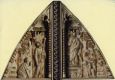 Particolare Trittico in avorio, PV
Particolare Trittico iin avorio PV
Trittico in avorio, PV
Bottega degli Embriachi